RMTTF
Tomas Fernandez	NRG
Debbie McKeever	ONCOR
Melinda Earnest	AEP Texas
TxSet 5.0 Training in Houston
TxSet 5.0 training was held in Houston on Wednesday, April 30th at CenterPoint Energy Tower	

Over 50 participants
 Representing various market participants
TDSP’s
Service Providers
REP’s
PUCT
ERCOT 			
	
Survey Responses:
The course was very engaging and interactive! I really liked the exercises/practice.
Every trainer was extremely knowledgeable and engaging with the class.
Thank you for a job well done and your continued service to the market.
Amazing!! Very energetic throughout the day and really kept us engaged. Great topics and extensive coverage on the material. All of the speakers were excellent and knowledgeable. Thank you for the food as well! Delicious
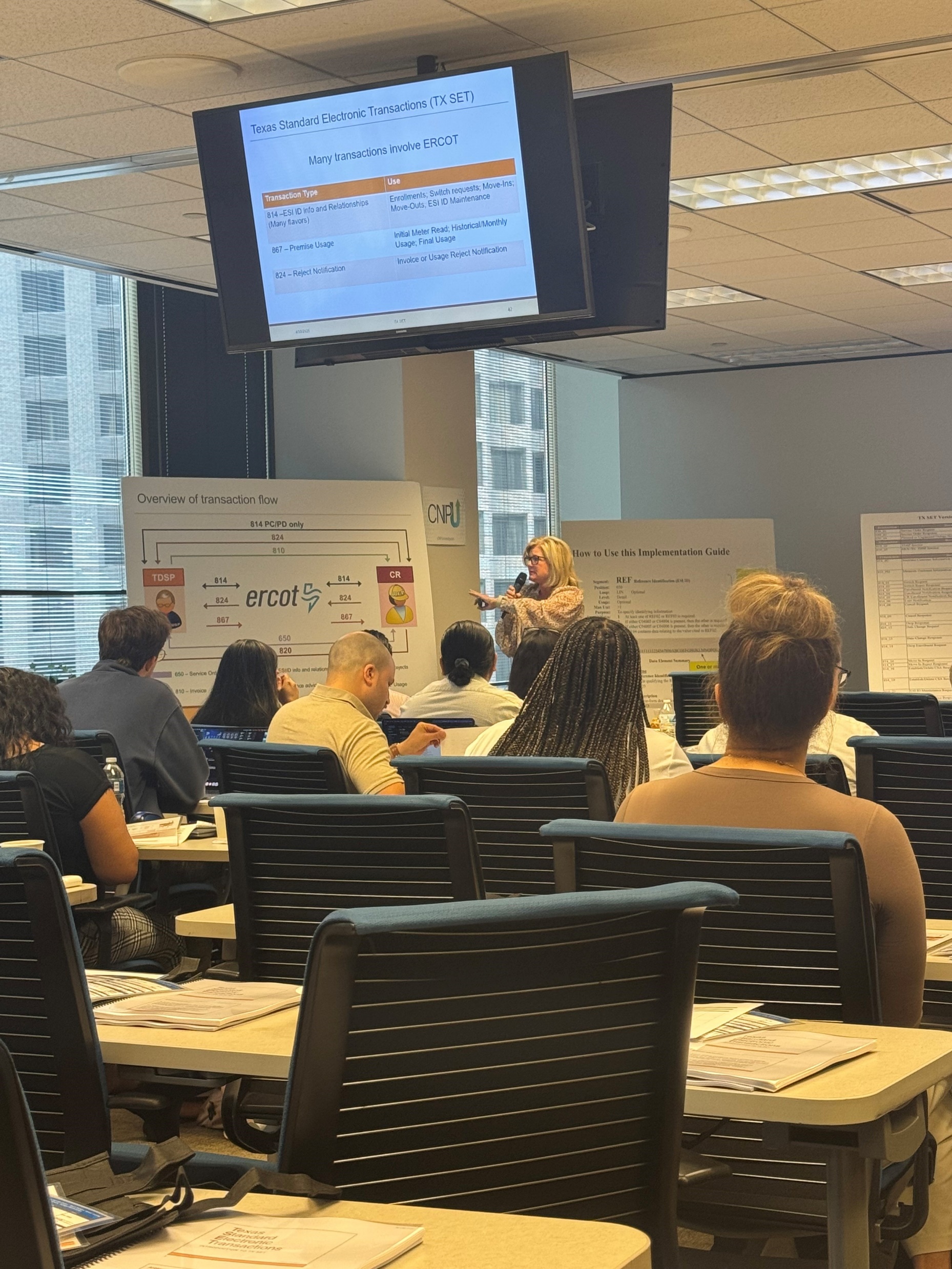 Upcoming Retail Training Opportunities
Retail 101 

June 18th – WebEx only 

TX SET 5.0 Training
						 	
June 25th – In Person
Training class in Irving 
Hosted by Vistra
Open for registration on ERCOT.com
+ Cornerstone OnDemand + 
Maximum of 60 seats for the class. 

MarkeTrak Training 
WebEx Only (TBD - 4th Quarter 2025)

MarkeTrak Part 1-Overview 				
MarkeTrak Part 2-Switch Holds and IAG
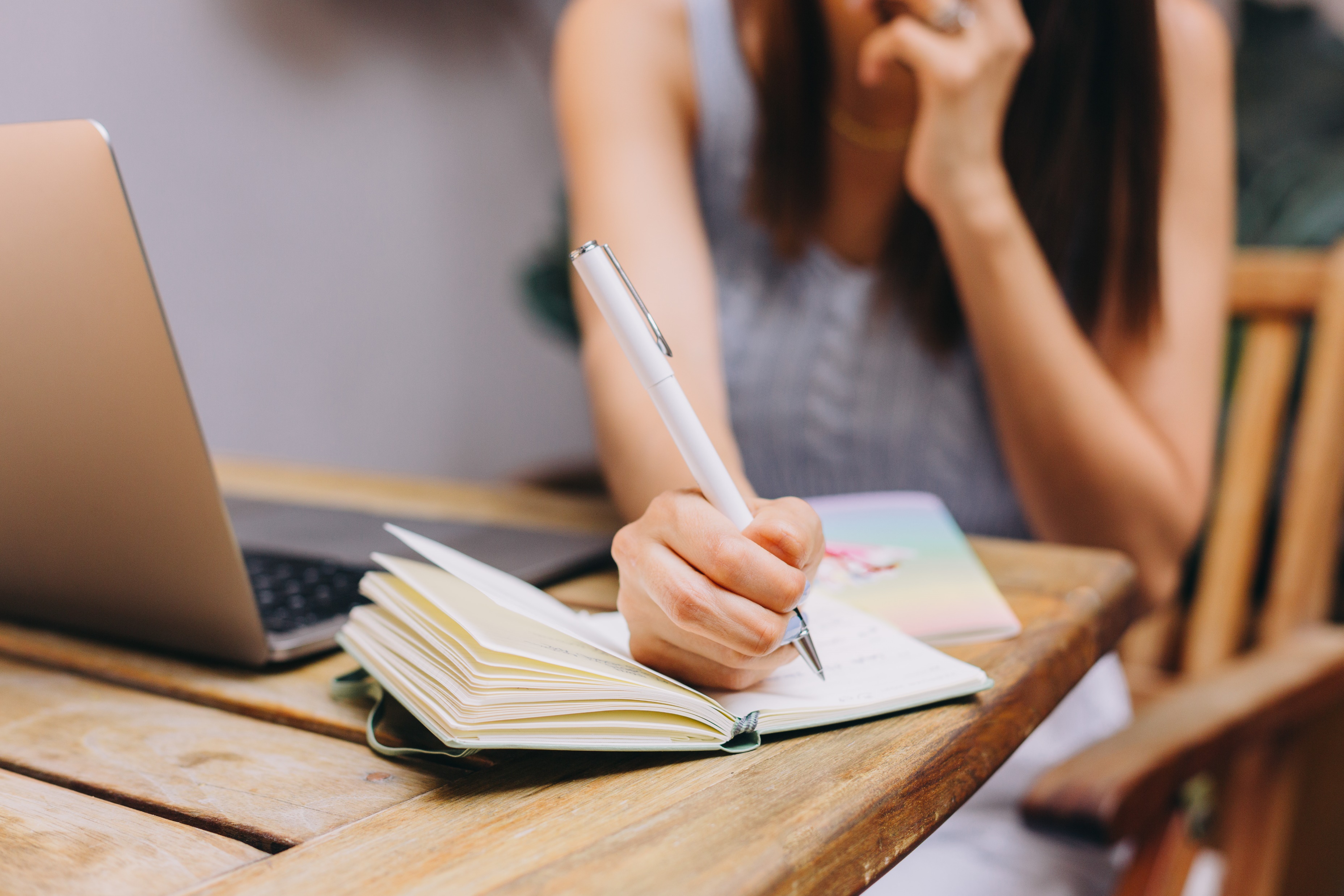 On-Demand ERCOT Retail Training Modules Available 24/7
MarkeTrak Online Training Modules  - 
MarkeTraks Overview
Switch Hold Removal
Cancel With/Without  Approvals
Inadvertent Gains/Losses & Rescissions
Usage and Billing
Other D2D Subtypes
Bulk Insert
MarkeTrak Admin Functionality
Data Extract Variances (DEV) LSE Subtypes 
Data Extract Variances (DEV) Non-LSE Subtypes
Emails and Notifications
Reporting – Background & GUI 

Additional Retail Online Training Modules 
Retail 101
TXSET
Mass Transition
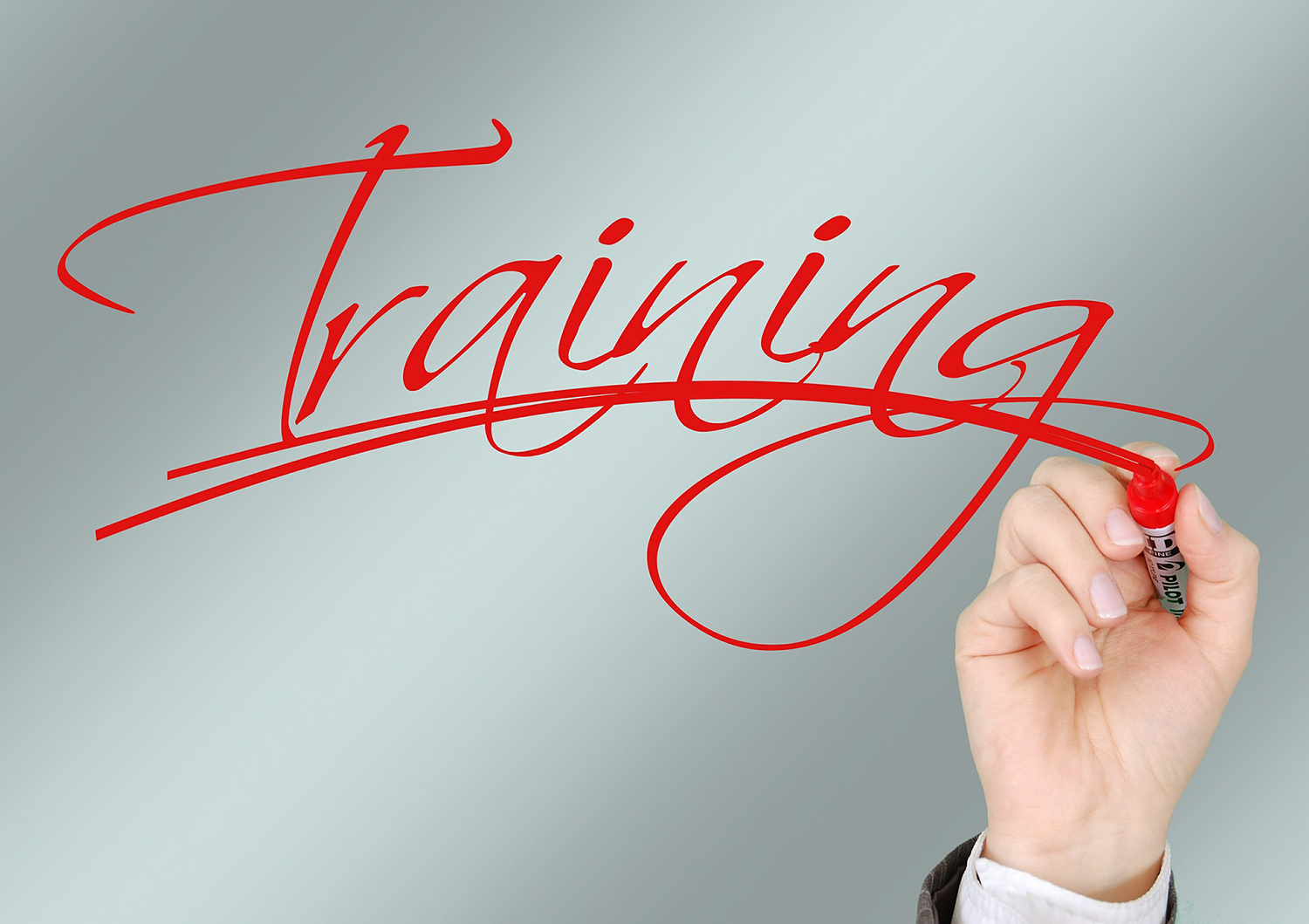 Upcoming RMTTF Meeting  
	 Thursday, June 26th  9:30 AM 
	 WebEx and In person 
	 Oncor 
	 1616 Woodall Rogers Fwy
	 Dallas, TX 75202
	Room 824
If planning to attend in person, please email Debbie McKeever deborah.mckeever@Oncor.com
If you have questions or suggestions for training, please contact one of the RMTTF           co-chairs listed below.           	Tomas Fernandez, NRG      tomas.fernandez@nrg.com         	Melinda Earnest, AEP         mdearnest@aep.com	          	Debbie McKeever, Oncor     deborah.mckeever@Oncor.com					Thank you!